Survival
Geography Unit: Russia and the Wider World
Autumn  1
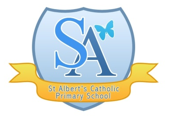 Year 6
Key Facts
Russia (official name: Russian Federation) is the world’s largest country (with an area of 17,075, 200 square kilometres) and has a population of 144, 125, 000. 
The currency of Russia is the Ruble. 
 The capital city of Russia is Moscow. It has a population 13.2 million people within the city limits and 17 million within the urban areas. It is situated on the Moskva River in western Russia. 
BRICS is an acronym for the grouping of the world’s leading emerging economies, namely Brazil, Russia, India, China and South Africa.
Prior Learning

   Year 2                  Year 4                             Year 5
Explorers    Passport to Europe     Amazon Rainforest
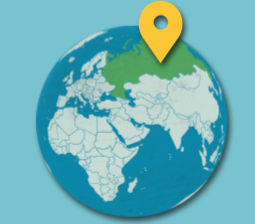 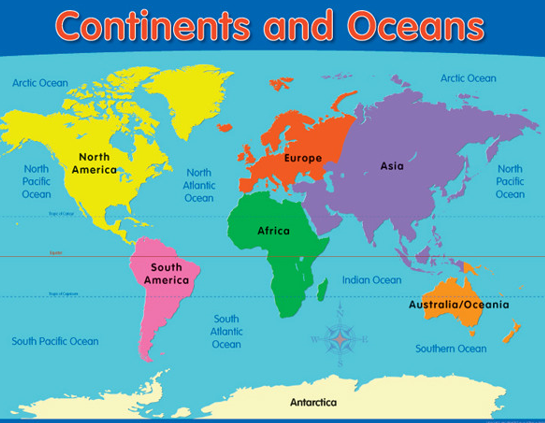